GESTÃO POR COMPETÊNCIASREUNIÃO DE COMUNICAÇÃO
UNIVERSIDADE FEDERAL DE PERNAMBUCO
PRÓ-REITORIA DE GESTÃO DE PESSOAS E QUALIDADE DE VIDA
COODENAÇÃO DE CAPACITAÇÃO E QUALIFICAÇÃO
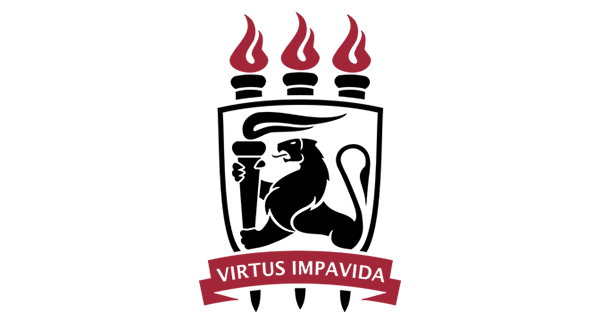 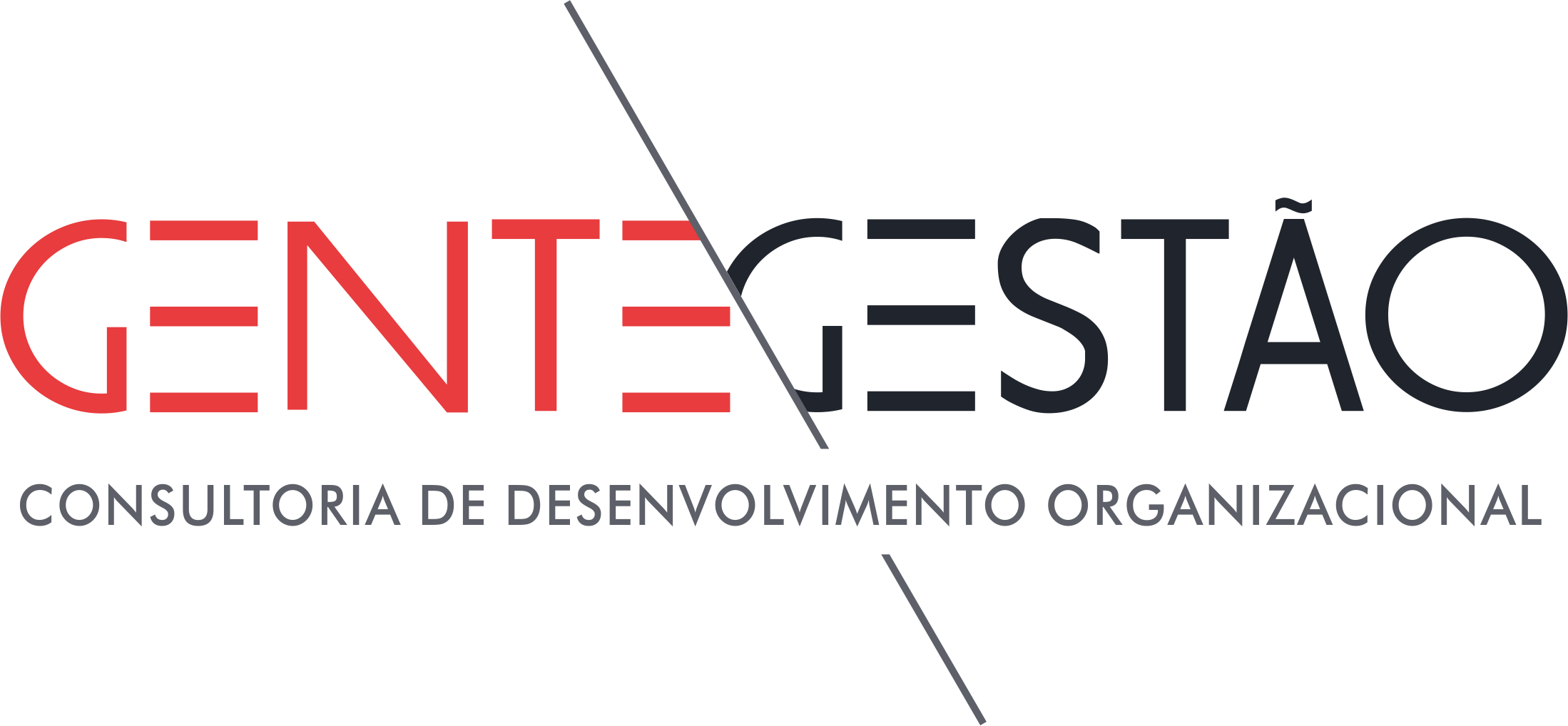 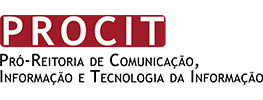 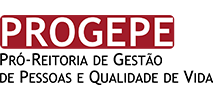 2
Abertura – Sonia/PROGEPE e Décio/PROCIT – 30’
Objetivos da Reunião – Gente Gestão – 10’
 Histórico do Desenvolvimento da ‘Matriz de Competências’ – Lourdes/PROGEPE – 20’
 Seminário de Comunicação – Gente Gestão – 90’
Objetivos;
Conceitos de Comunicação;
Competências 
 Plano de Comunicação – PROCIT – 10’
 Avaliação do Seminário
Agenda
3
ABERTURA E AGRADECIMENTOS AOS PARTICIPANTES  
Sonia e Décio
CONSTRUÇÃO DA MATRIZDE COMPETÊNCIASUFPE 2018/2019
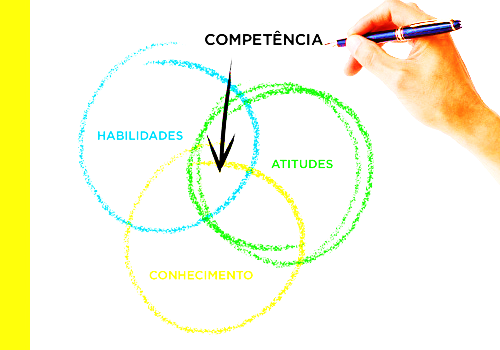 COMPETÊNCIA
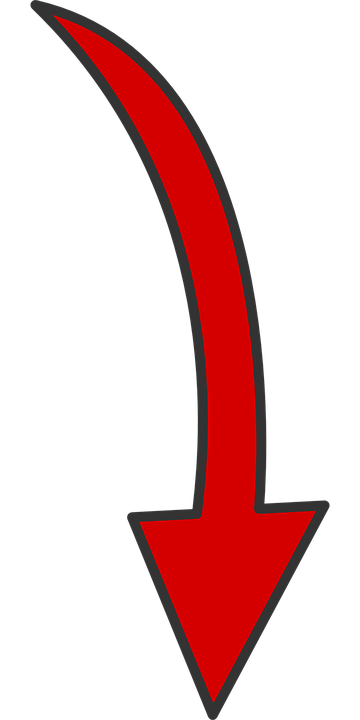 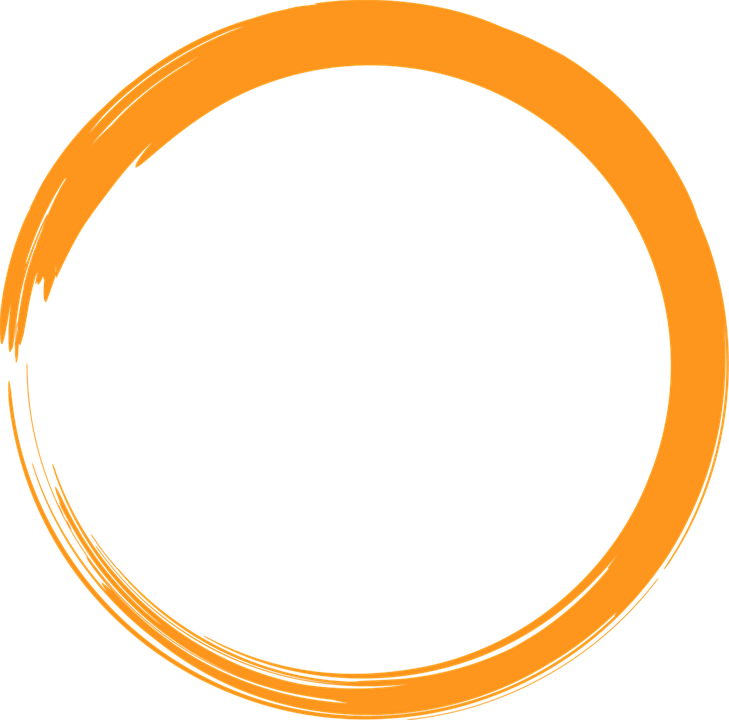 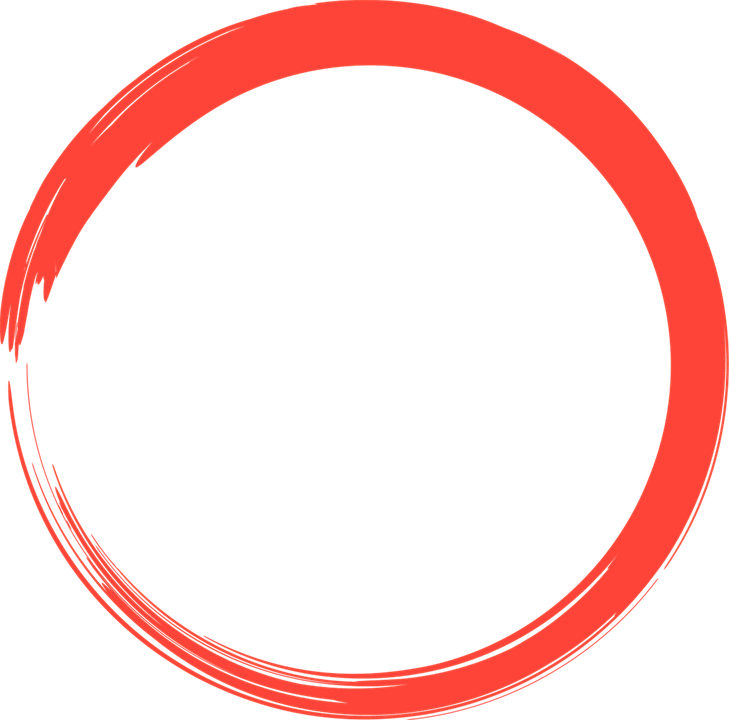 Habilidade
Conhecimento
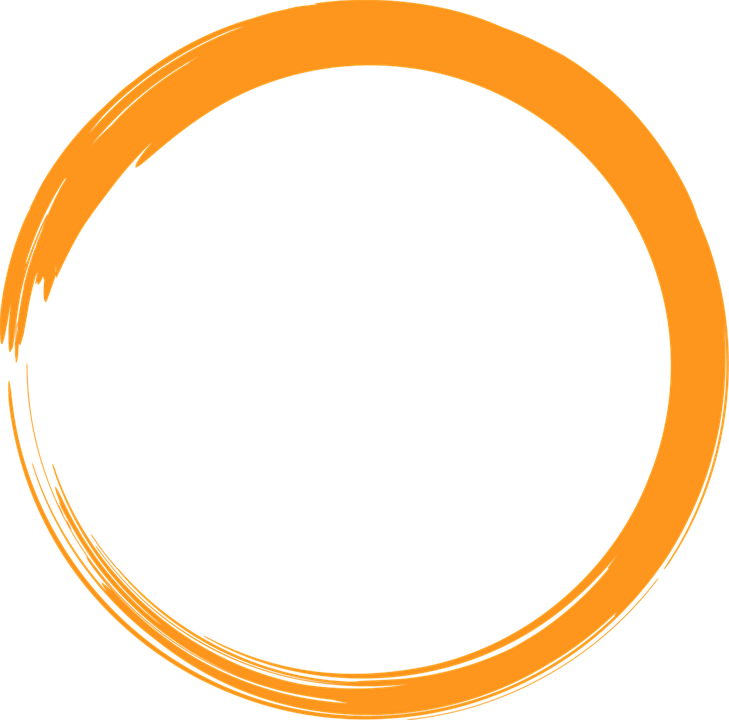 Atitude
5
1. COMUNICAR A MATRIZ DE COMPETÊNCIAS CONSTRUIDA
Esta comunicação está direcionada a todos os envolvidos na sua construção, através de:
	Entrevistas individuais;
	Grupos Focais
2. SEMINÁRIO DE COMUNICAÇÃO
Conceitos e Matriz de Competências
OBJETIVOSDA REUNIÃO
3. APRESENTAR O PLANO DE COMUNICAÇÃO 
Contendo as principais iniciativas e respectivas mídias para comunicação da Matriz de Competências estabelecida.
6
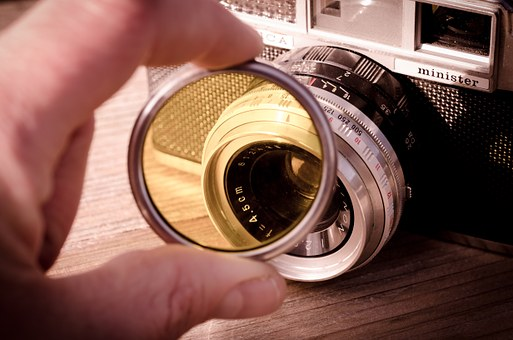 HISTÓRICO
7
Apresentação do Projeto de Treinamento para Construção da Matriz de Competências
Participantes: Representantes das Pró-Reitorias envolvidas no Piloto – PROGEPE PROCIT  - Diretores, Coordenadores, Chefes de Setores
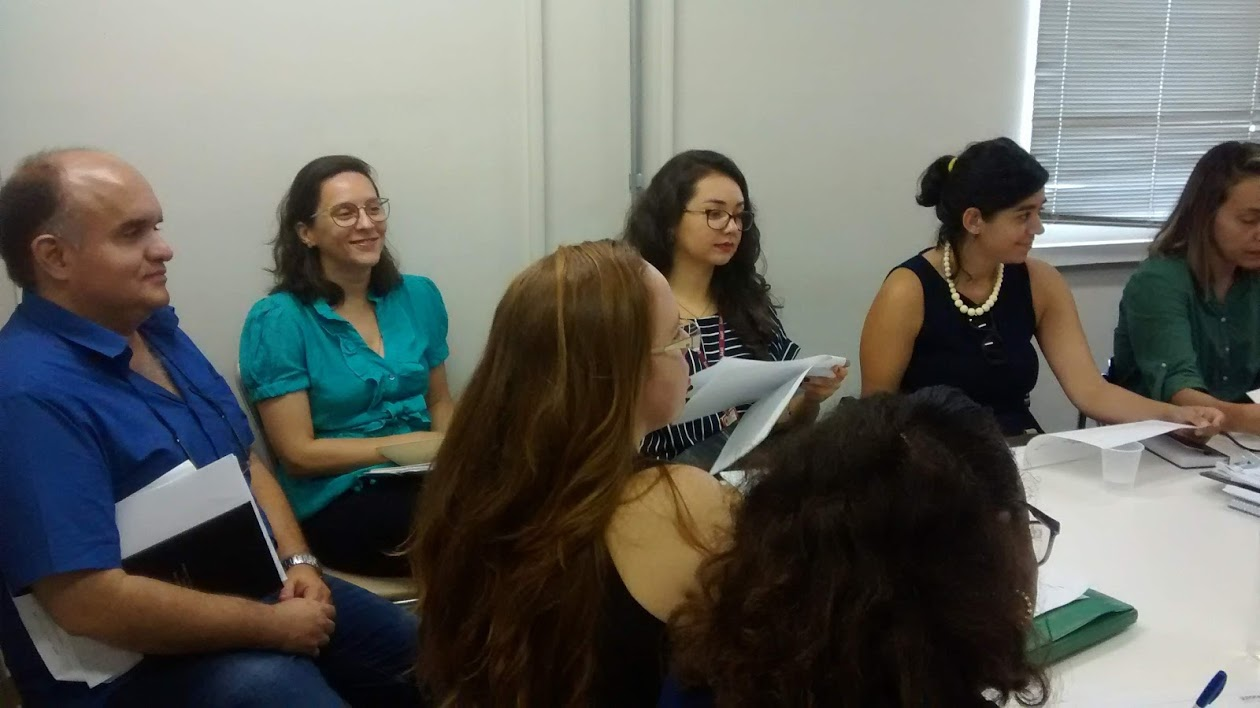 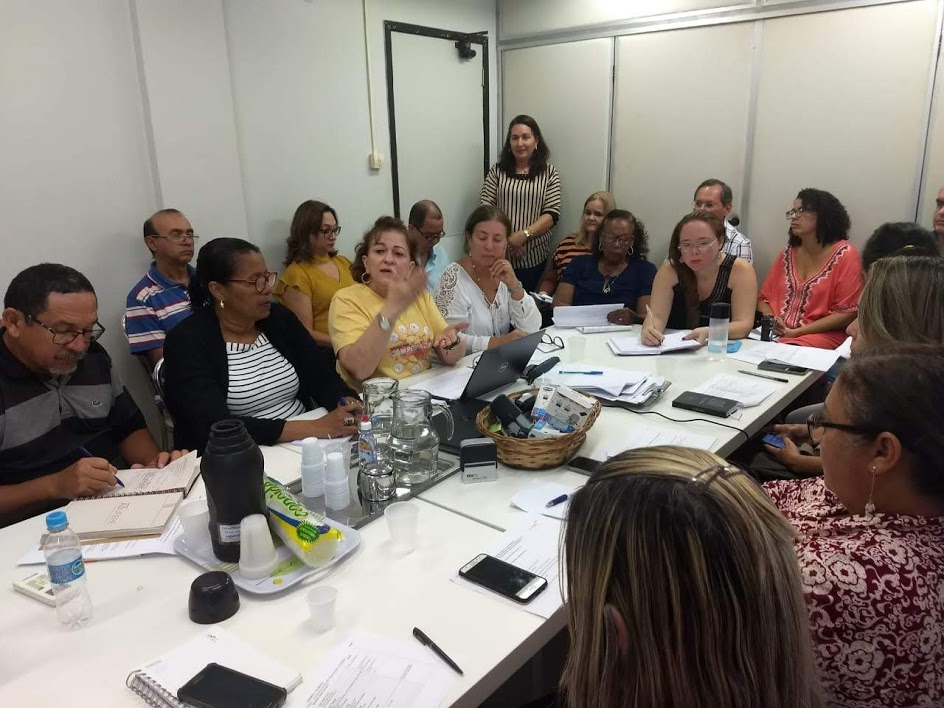 Indicação dos nomes para o 
1º Seminário de Competências
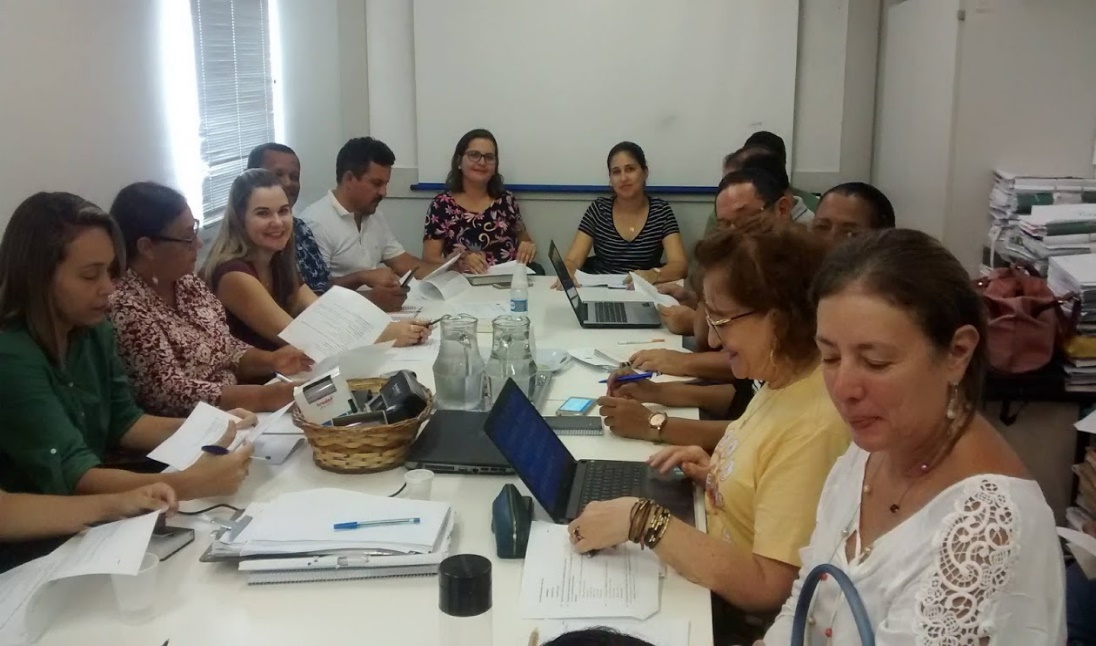 12/março/2019
1ª Reunião
8
1º Seminário Competências Pilotos – PROGEPE/PROCIT – Pró-Reitores, Diretores, Coordenadores e representantes das Pró-Reitorias  - 45 servidores
OBJETIVOS
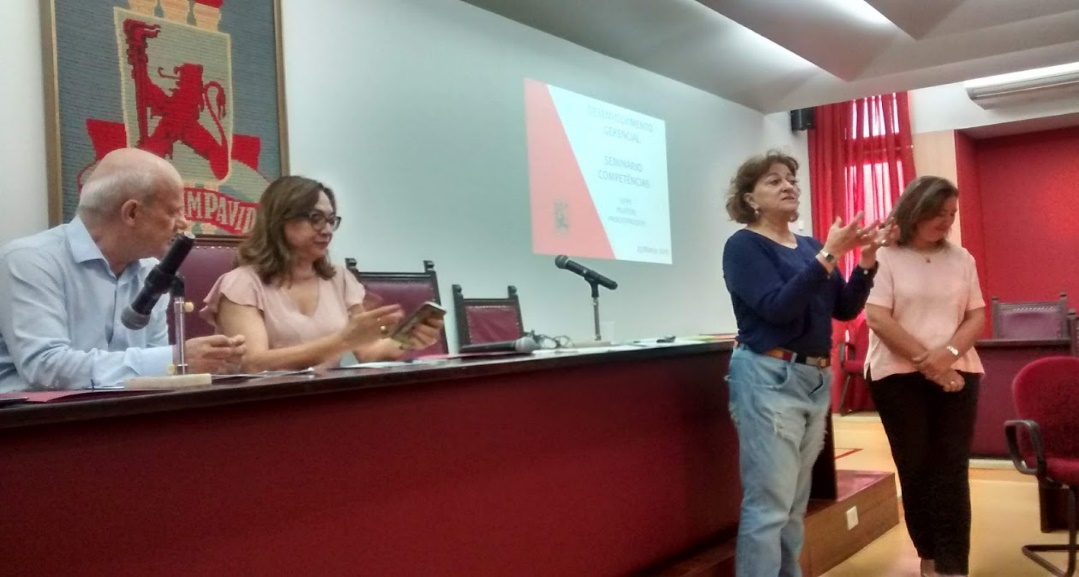 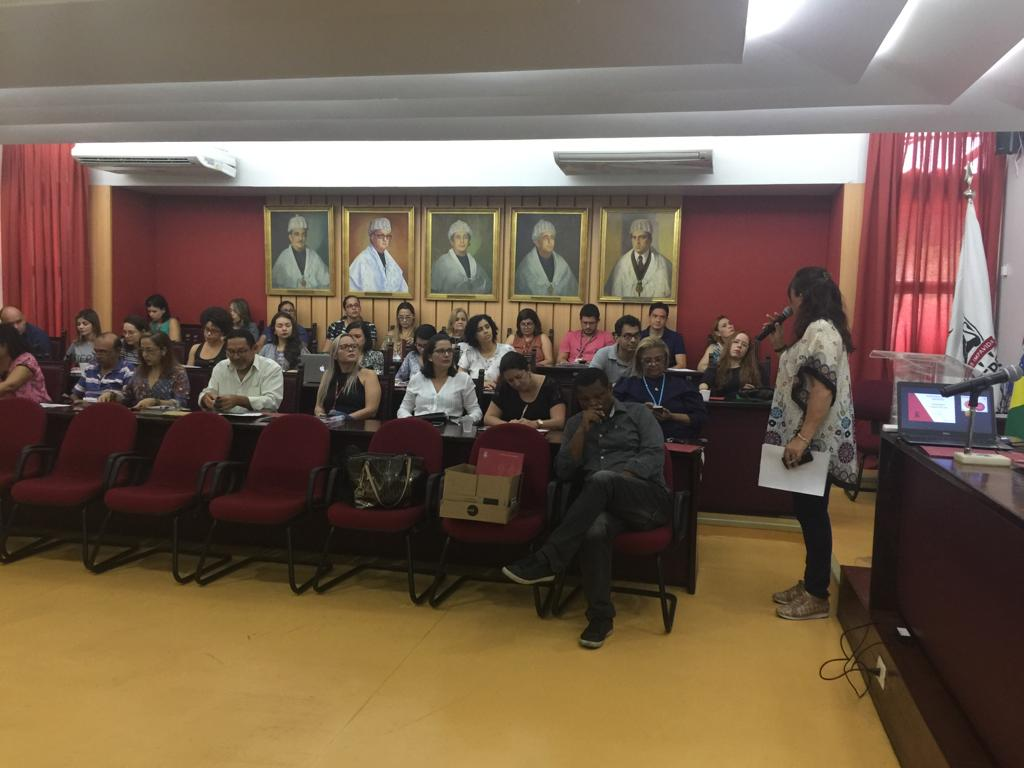 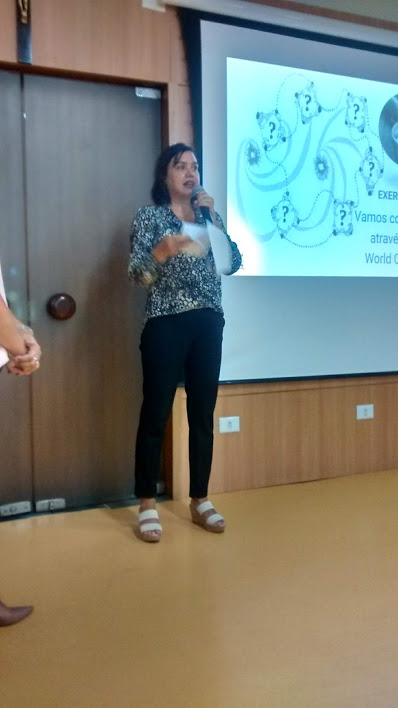 1. Compreender o Programa de Desenvolvimento Gerencial -  propósito e  realização.
25/Março/2019
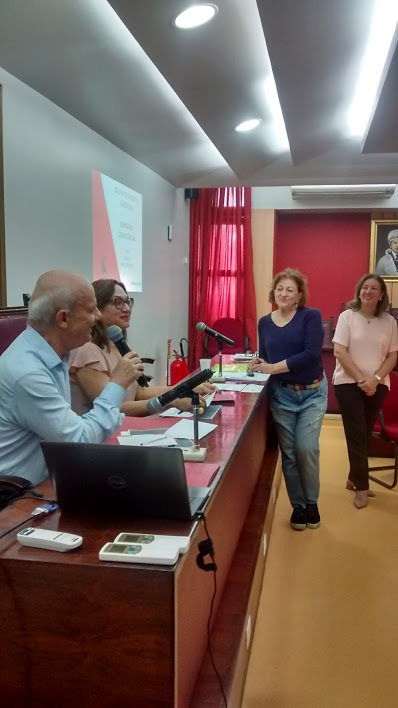 2. Construção da Matriz de Competências dos pilotos - conceitos e etapas
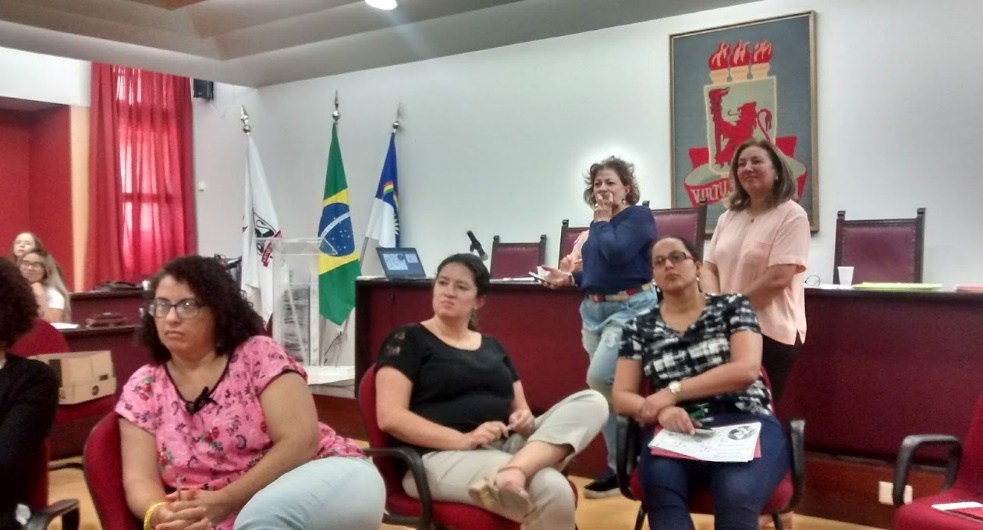 12/março/2019
1ª Reunião
9
ENTREVISTAS EM GRUPOS FOCAIS:
5 (cinco) grupos – 35 participantes
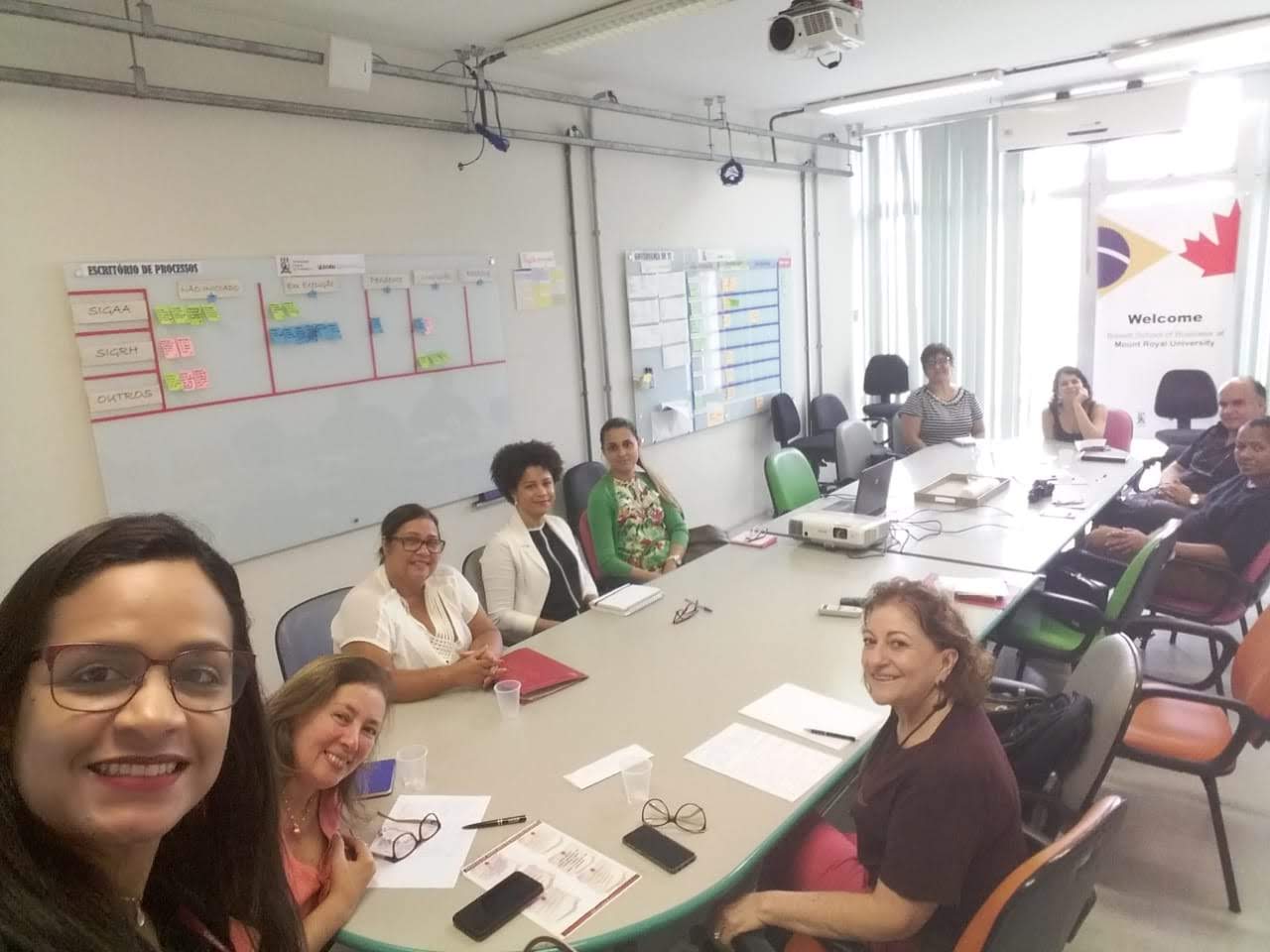 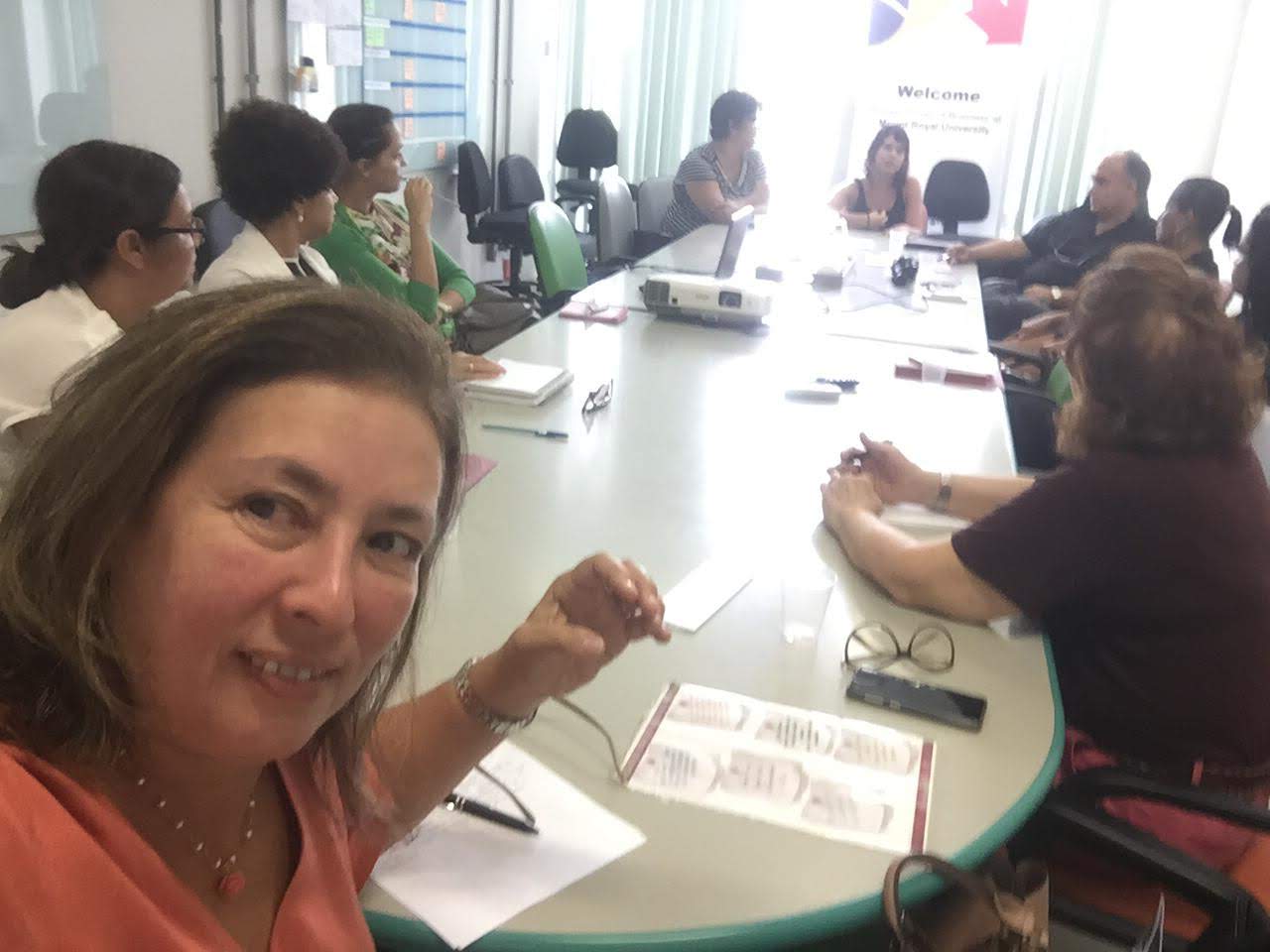 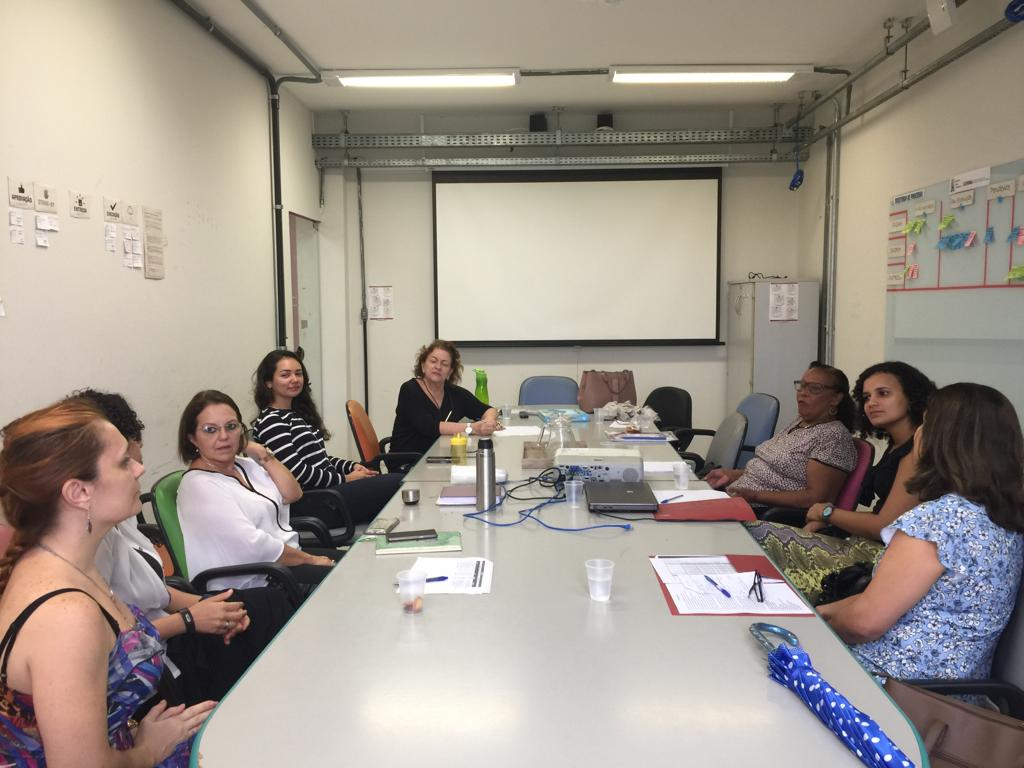 PERGUNTAS:
1. Quais as demandas do planejamento estratégico da instituição?
2. Quais são as principais expectativas dos usuários dos serviços de sua instituição?
3. Quais comportamentos você considera importante para o trabalho?
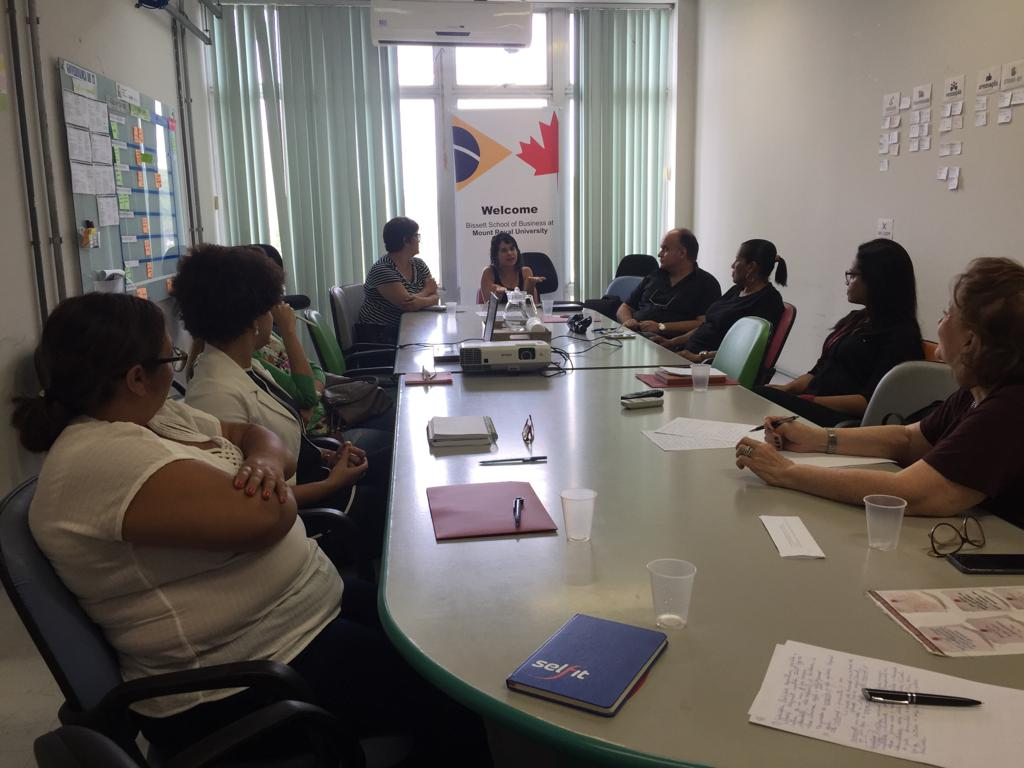 Grupos 
Focais
12/março/2019
1ª Reunião
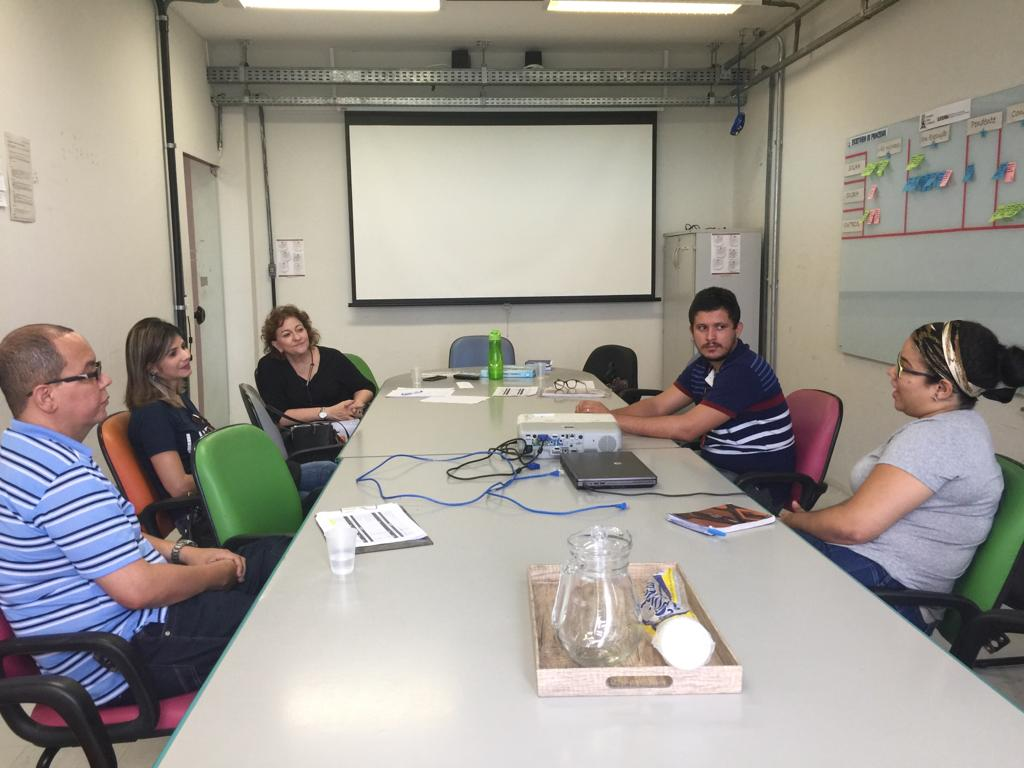 25/Março/2019
Seminário 
Competências
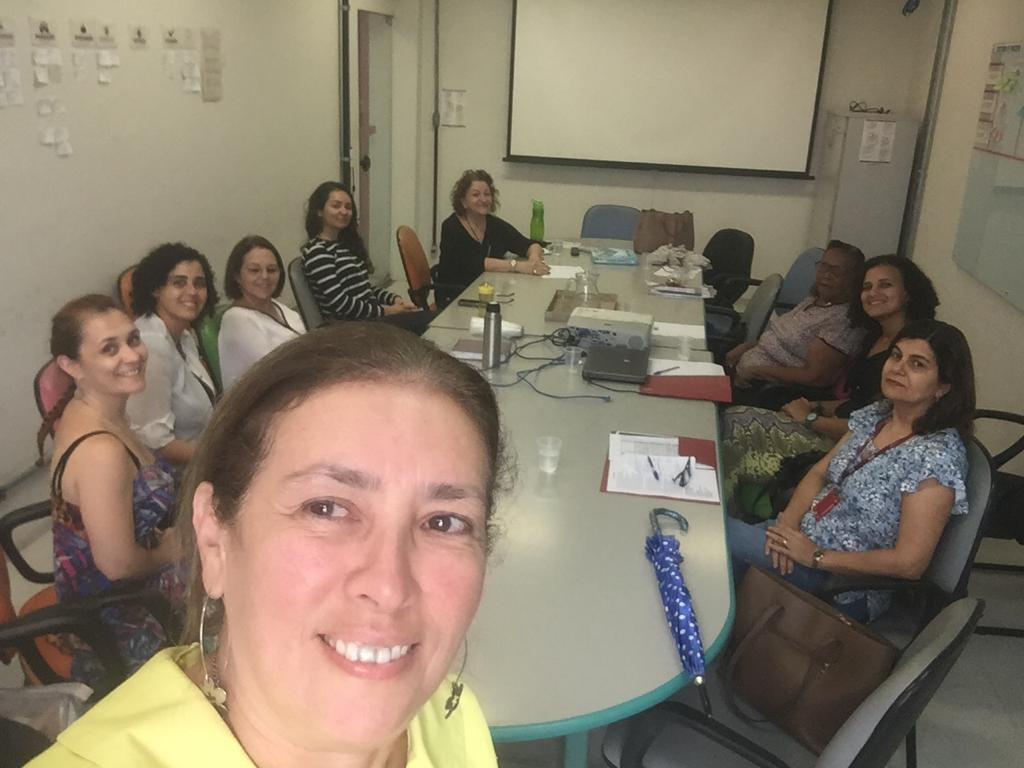 10
REUNIÕES DE VALIDAÇÃO 
1ª Reunião – Sônia e Décio - Pro Reitores,
Comissão – Lourdes e Jorge
Objetivo: 1ª Validação das competências.
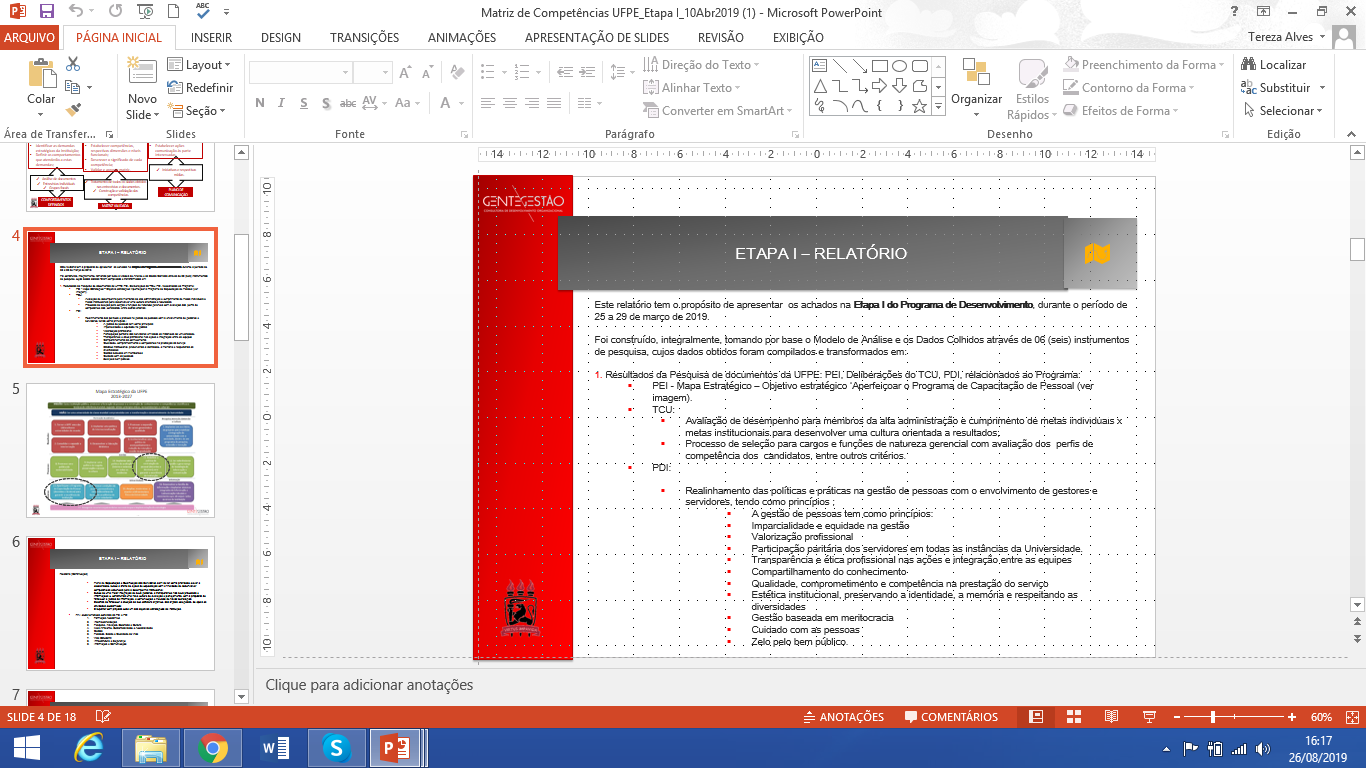 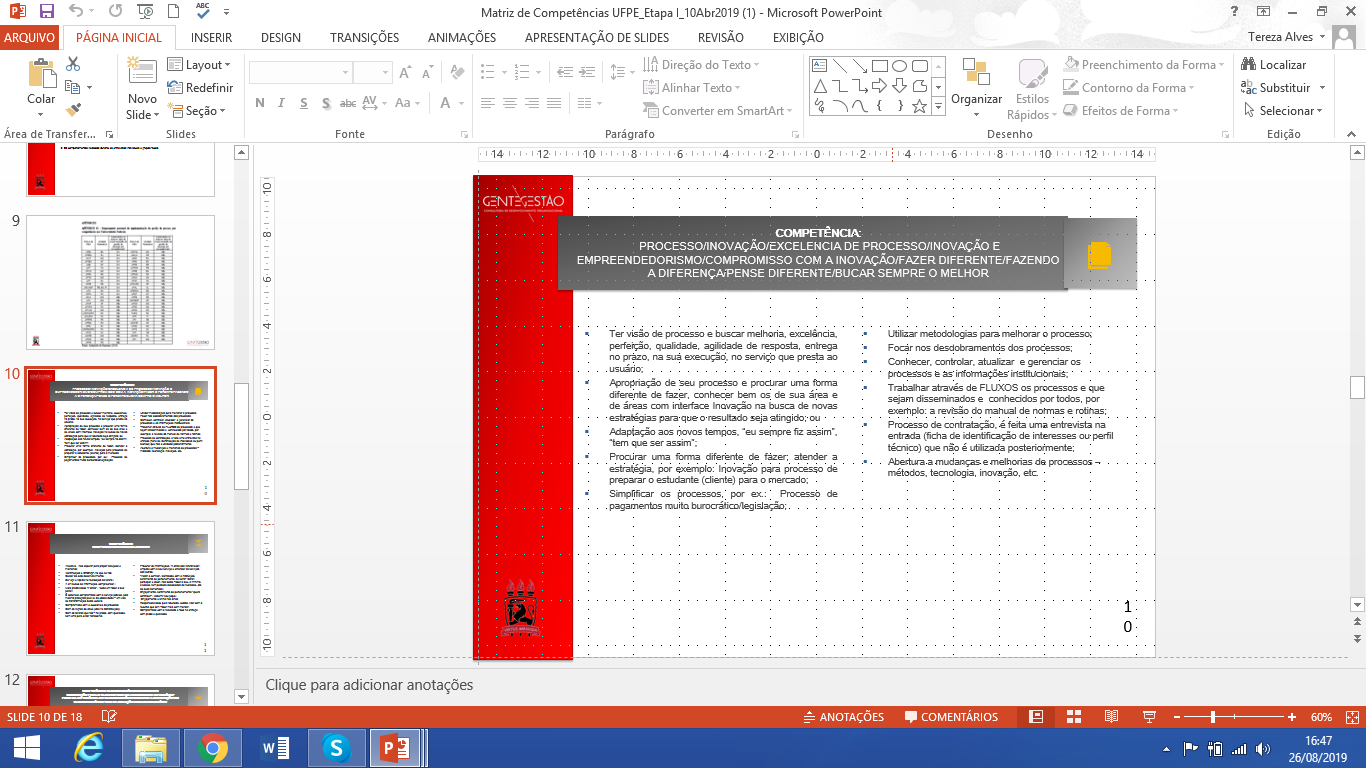 1ª Reunião de Validação
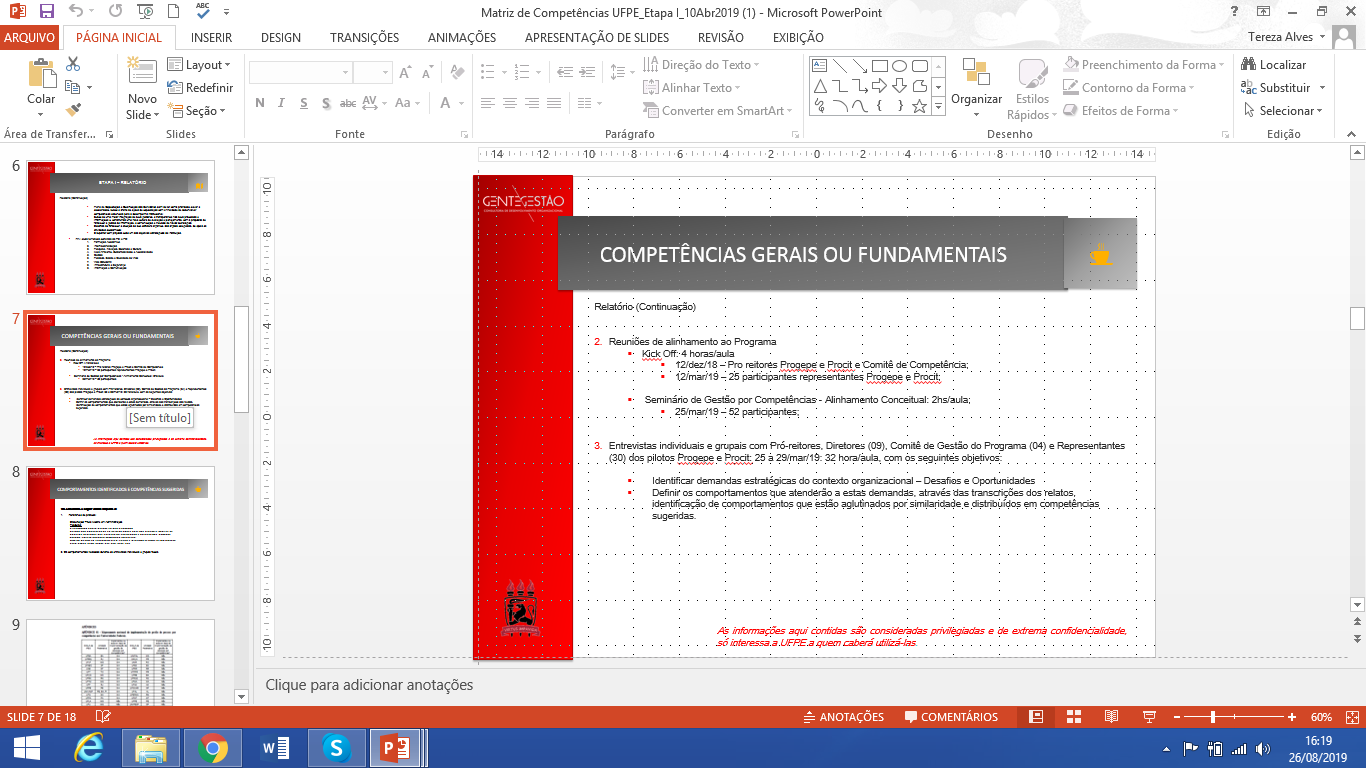 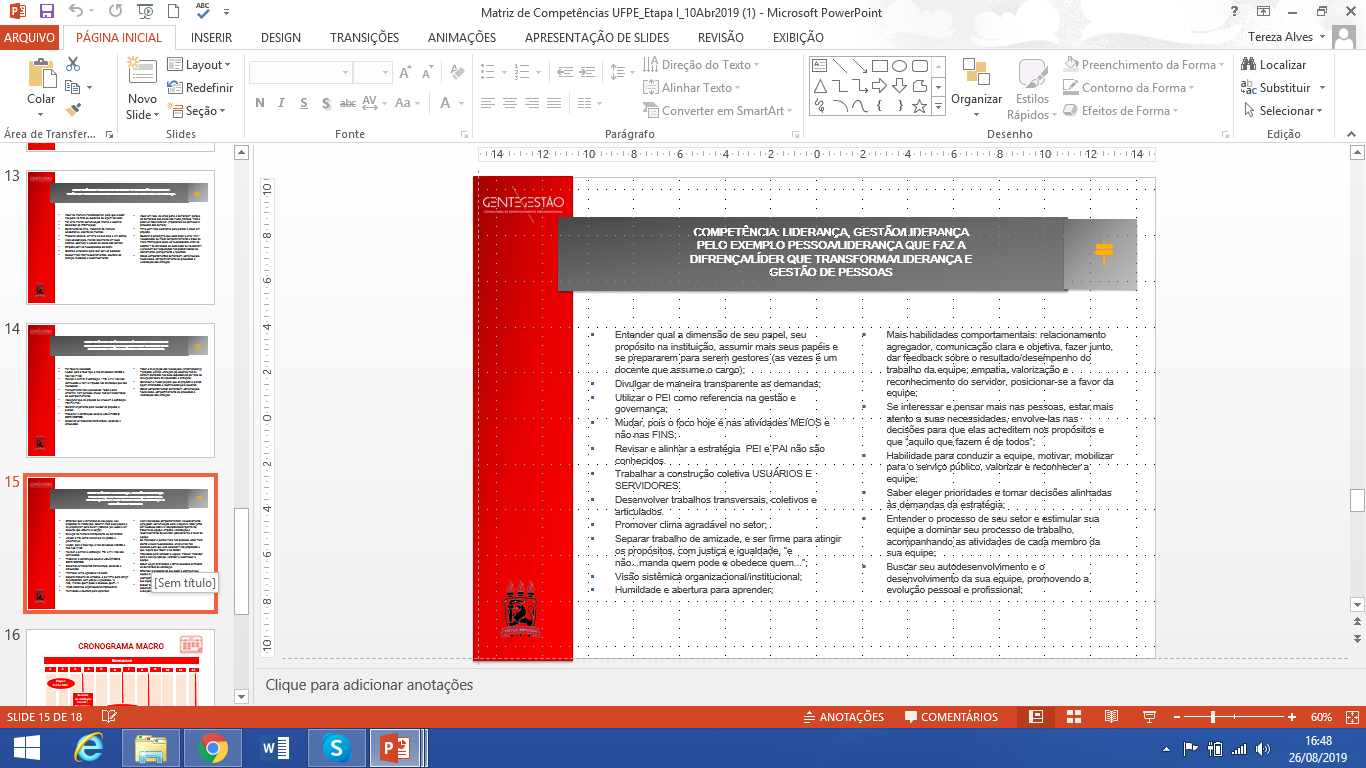 Grupos 
Focais
12/março/2019
1ª Reunião
25/Março/2019
Seminário 
Competências
Relatório com apresentação dos achados na Etapa I (Pesquisas, entrevistas individuais e grupos focais) 
durante o período de 25 a 29 de março de 2019.
11
REUNIÕES DE VALIDAÇÃO
2ª Reunião  - 29/04/2019
3ª Reunião  - 06/05/2019
4ª Reunião  - 16/05/2019
2ª/3ª/4ª Reuniões de Validação
Validação das competências e suas respectivas  descrições.
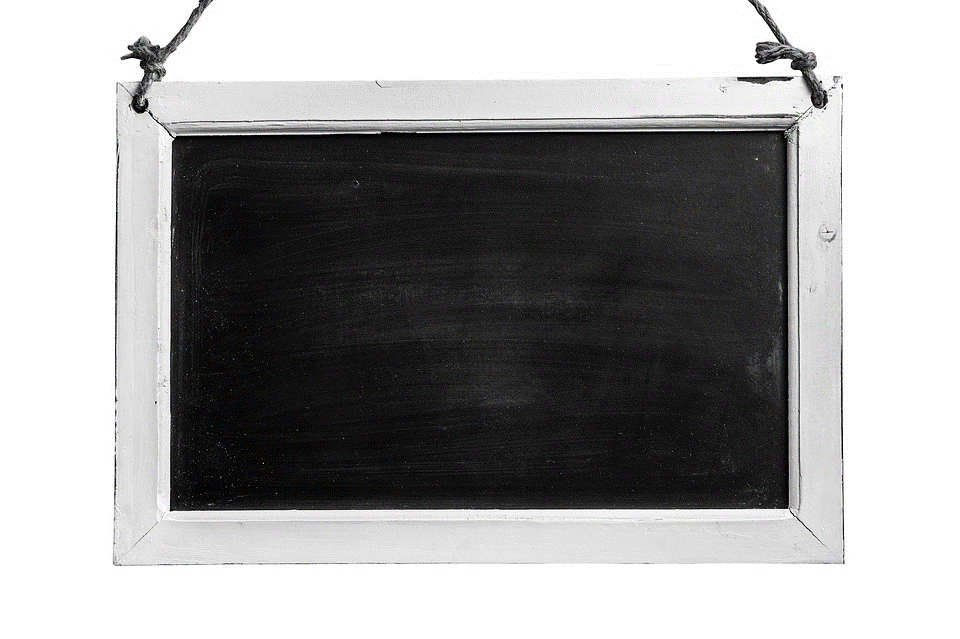 Participantes  - Pró-Reitores, comissão, representantes das Pró Reitorias
MATRIZ DE COMPETÊNCIAS
Fazer a diferença
Compromisso com o serviço público
Garantir a satisfação do usuário
Trabalho em time
Visão estratégica
Gestor que faz a diferença
10/abril/20191ª Reuniões de Validação
Grupos 
Focais
12/março/2019
1ª Reunião
25/Março/2019
Seminário 
Competências
12
REUNIÃO DE COMUNICAÇÃO
2ª/3ª/4ª Reuniões de Validação
Participantes  - Pró-Reitores, comissão, representantes das Pró Reitorias
09/set/2019
Reunião de Comunicação
Seminário de Comunicação
10/abril/20191ª Reuniões de Validação
Grupos 
Focais
12/março/2019
1ª Reunião
25/Março/2019
Seminário 
Competências
13
OBJETIVOS:
Apresentar a matriz de competências construída;
Promover o entendimento sobre as competências estabelecidas e respectivos comportamentos;
Conhecer o plano de comunicação.
SEMINÁRIO DE COMUNICAÇÃO
14
CONCEITOS
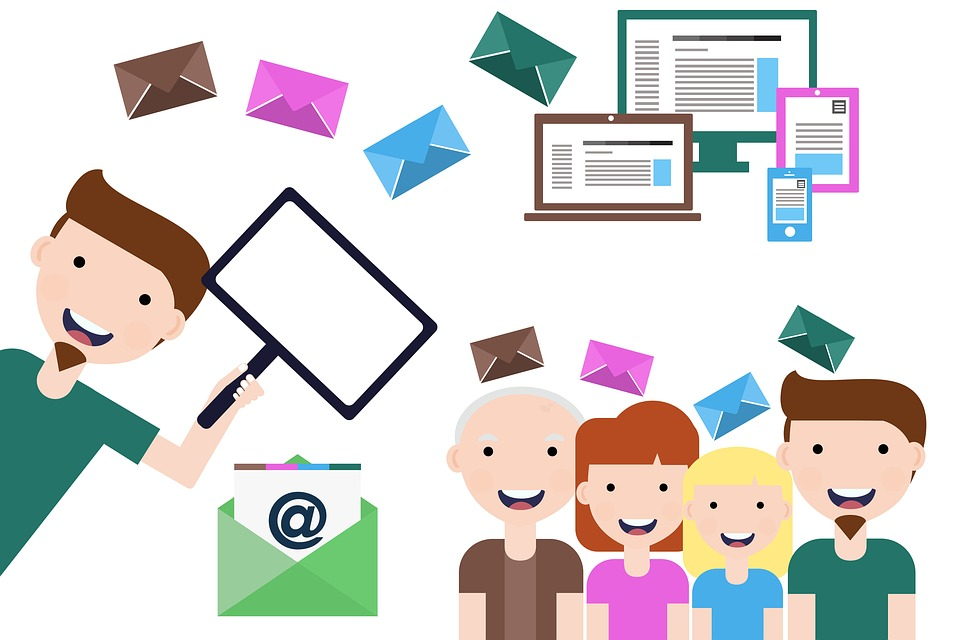 A comunicação é um dos principais elementos que asseguram o sucesso de processos de mudança, podendo ser facilitador, determinante e dar efetividade  para esses processos.

Um bom plano de comunicação pode ser “chave” para a execução de uma mudança planejada. Deve estar bem contextualizado, desenvolvido através de canais adequados aos propósitos e de acordo com a expectativa dos envolvidos nesta mudança para que promova e garanta o comprometimento.
15
INSTRUÇÕES:
Formar 6 (seis) grupos e solictar que escolham um representante;
Entregar uma “carta competência” a cada grupo;
Entregar um “ conjunto de cartas descrições” para cada grupo. Cada carta do conjunto contém partes das descrições embaralhadas;
Os grupos com as competências vão montar a descrição para a competência em seu poder;
Caso não consiga, terá qe buscar nos demais grupos as descrições que complementam a a cometência em seu poder.
Ao final, todas as competências deverão estar descritas num grande painel.
DINÂMICA: CONHECENDO A  MATRIZ DE COMPETÊNCIAS
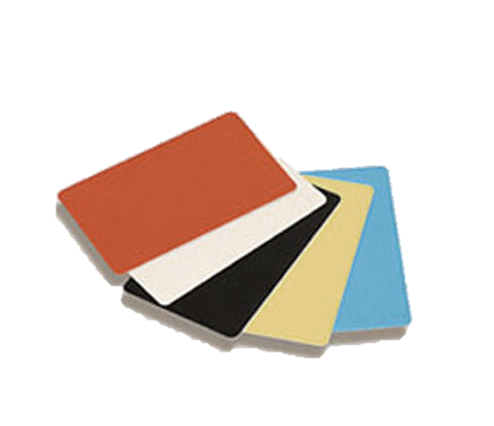 Objetivo 
Conhecer as competências e  relacioná-las às suas respectivas descrições.
[Speaker Notes: Tempo: 30 minutos
Instruções: 
Instrutor afixar um painel com as competências na parede, solicitar a cada grupo que procure identificar as descrições de sua carta competência no jogo que recebeu.
Cada grupo deve tentar compor a descrição de sua carta competência.
Caso seu conjunto não tenha as cartas que façam sentido para descrever sua competência, deverá descartar numa mesa as cartas que estão sobrando e disponibilizar para os demais grupos poderem fazer uso das cartas para completar a descrição de sua competência. Ao mesmo tempo também poderá usar as cartas disponibilizadas pelos demais, tentando localizar as que completam a descrição de sua carta competência.
Esta disponibilização e busca das cartas disponíveis deverá ser feita pelo representante.
Quando finalizar a tarefa, afixar a descrição no painel embaixo de cada competência.

O instrutor, de posse das competências e suas respectivas descrições faz a correção, envolvendo o grupo.
Finalizar a atividade, checando se há alguma dúvida em relação as competências e suas respectivas descrições. 

Encerra a atividade, agradecendo o empenho e participação.]
16
PLANO DE AÇÃO DE COMUNICAÇÃO
PROCIT